Music
Unit 4- You’ve got a friend in me.
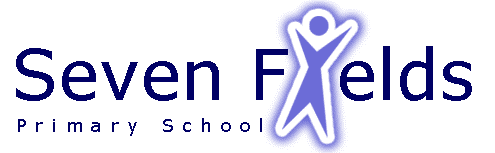